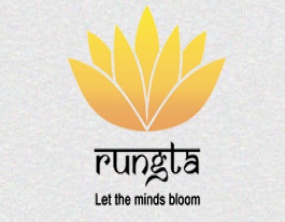 RUNGTA COLLEGE OF DENTAL SCIENCES & RESEARCH
MINIMAL INVASIVE DENTISTRY
DEPARTMENT OF PEDODONTICS AND PREVENTIVE DENTISTRY
1
SPECIFIC LEARNING OBJECTIVES
CATEGORY
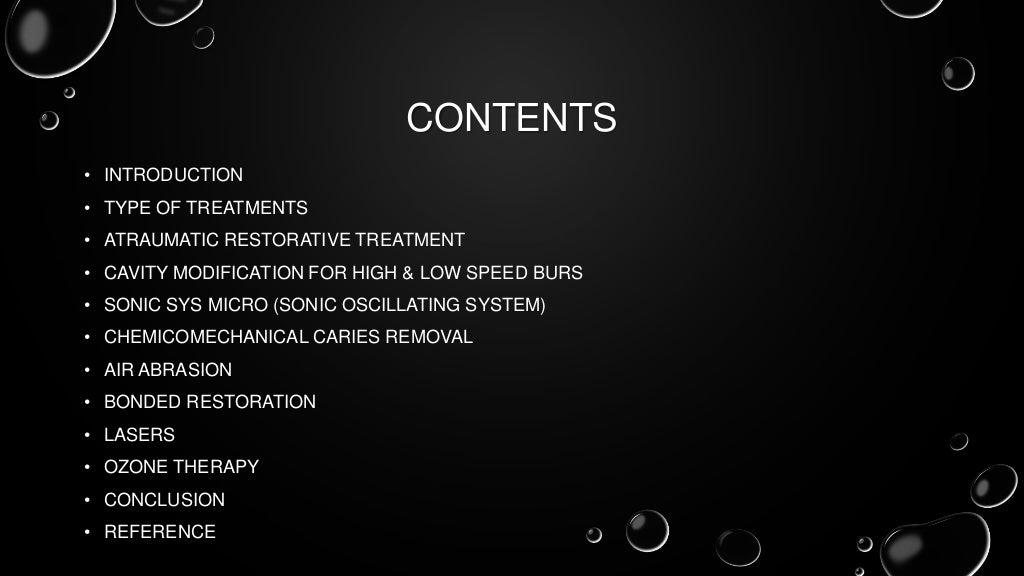 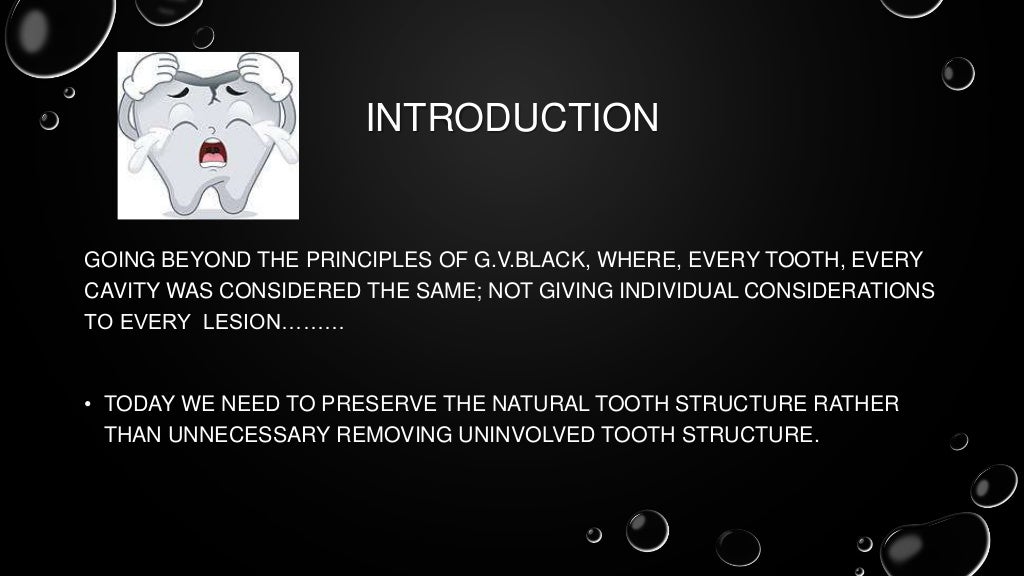 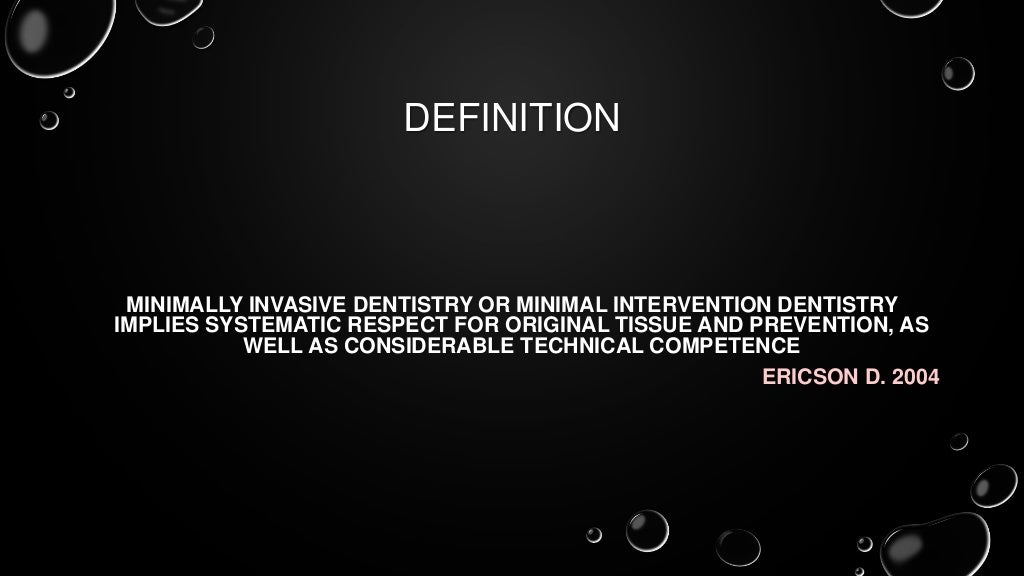 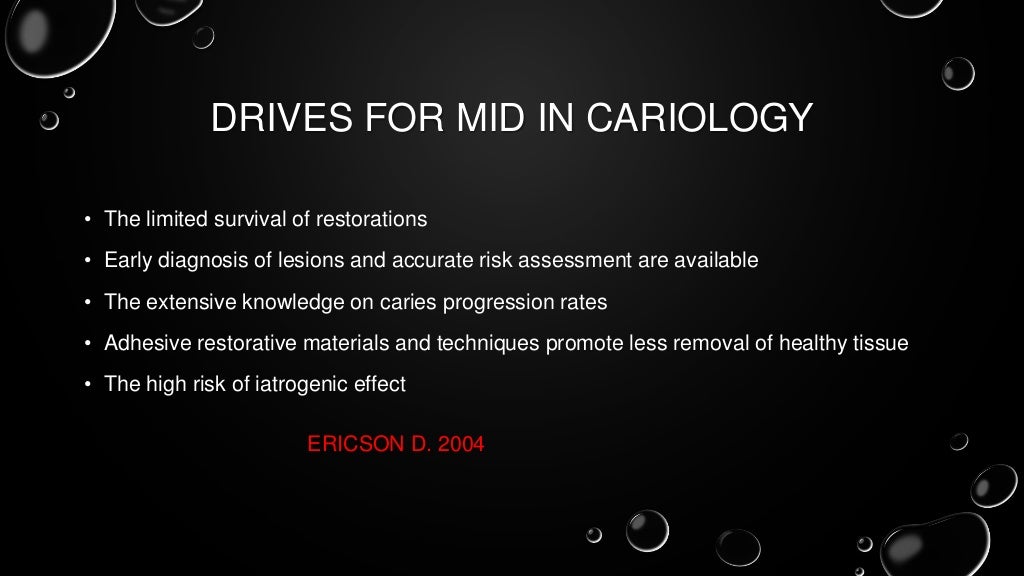 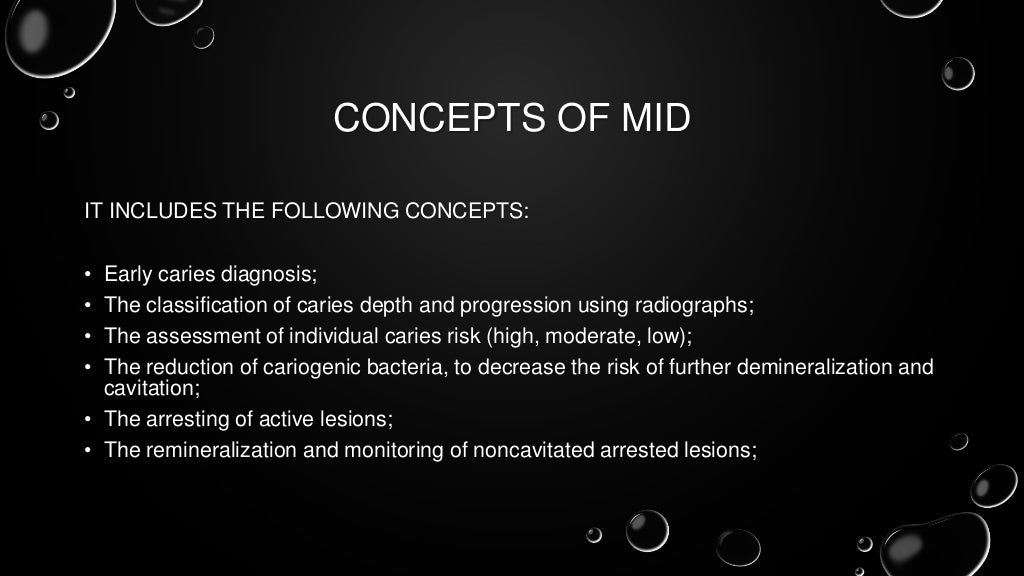 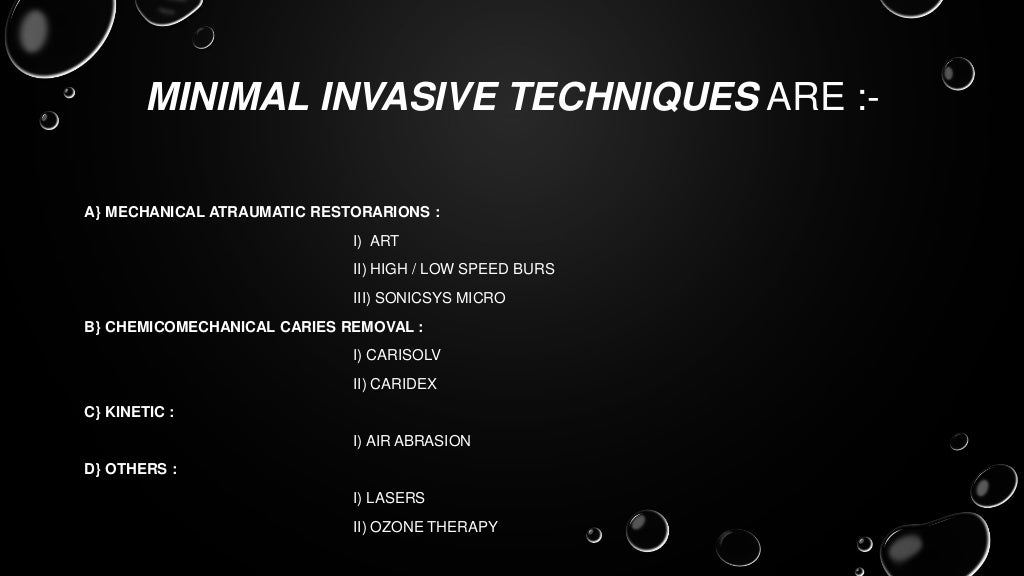 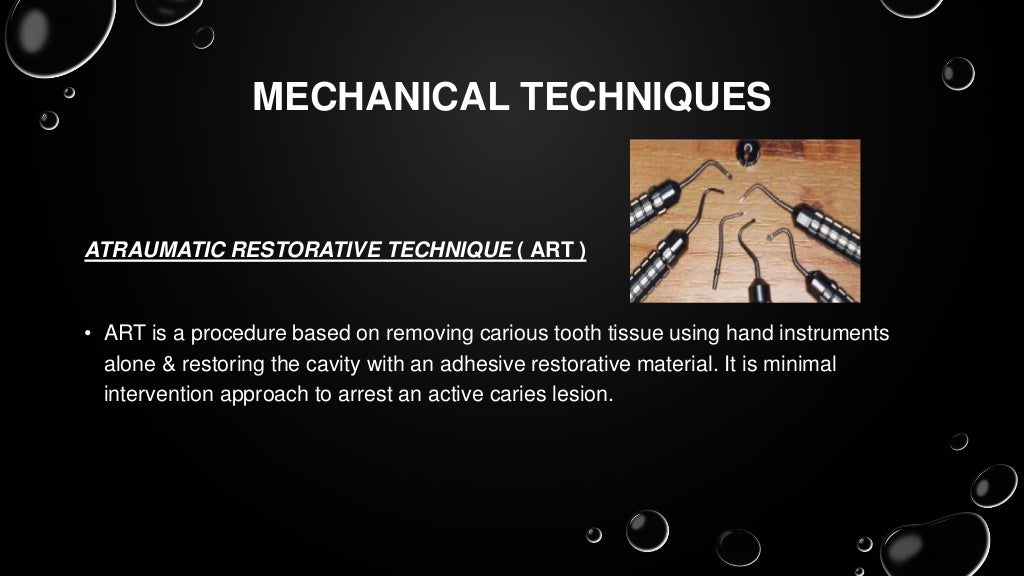 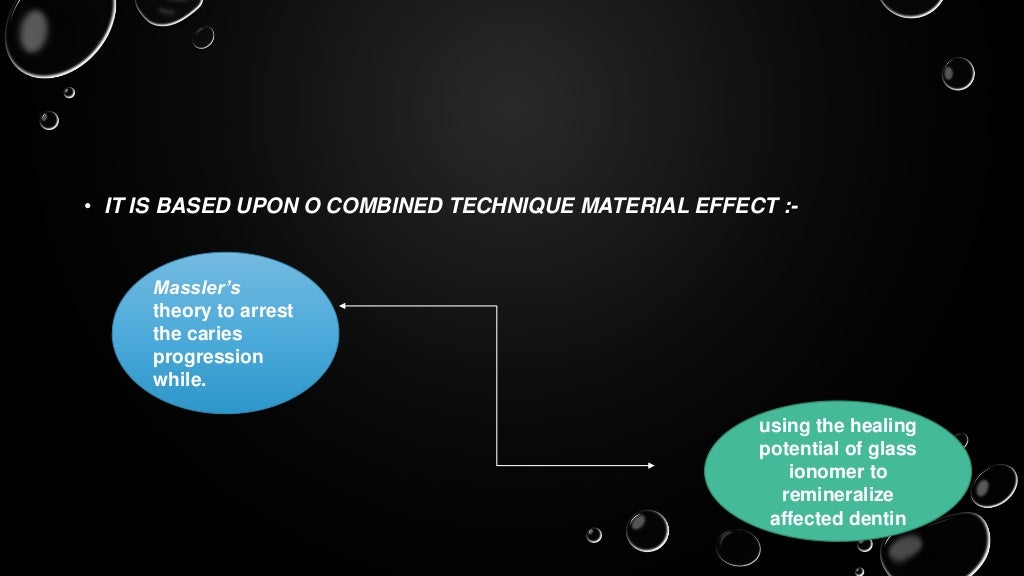 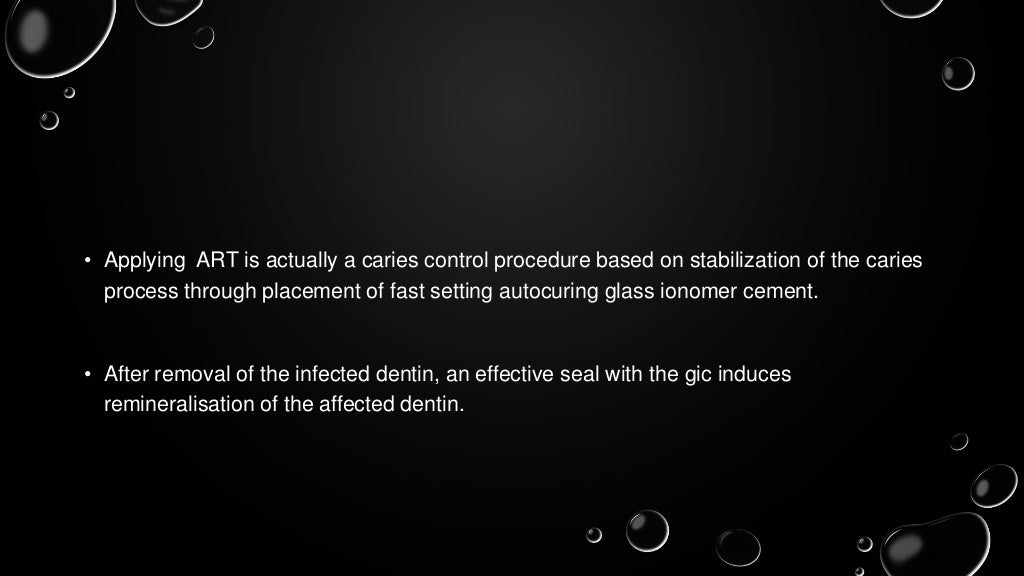 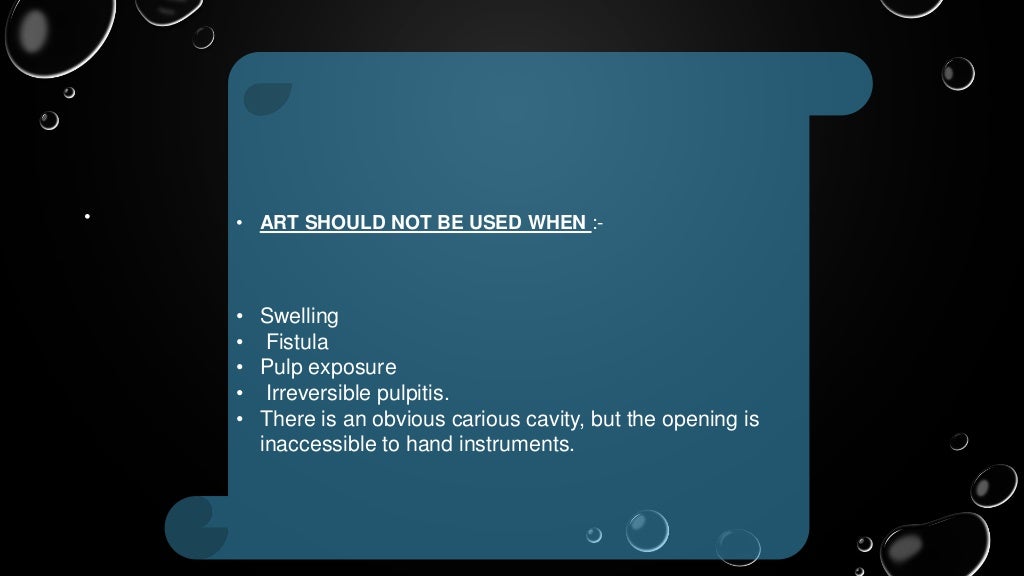 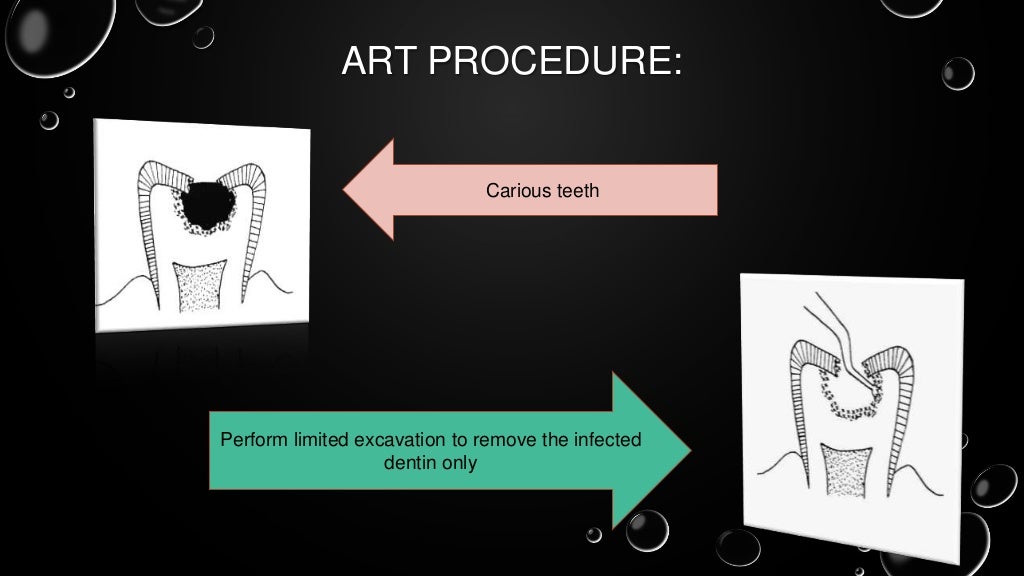 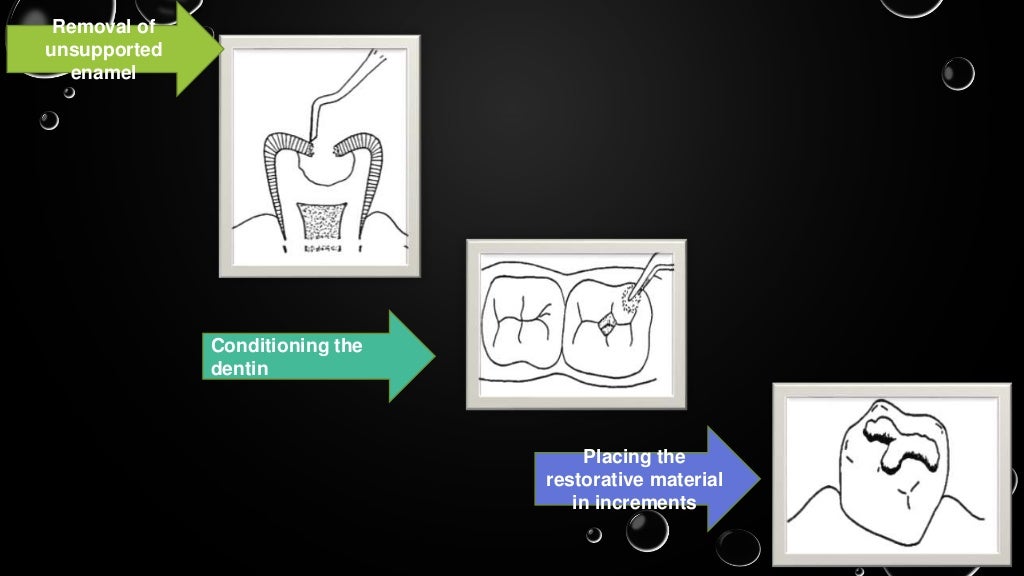 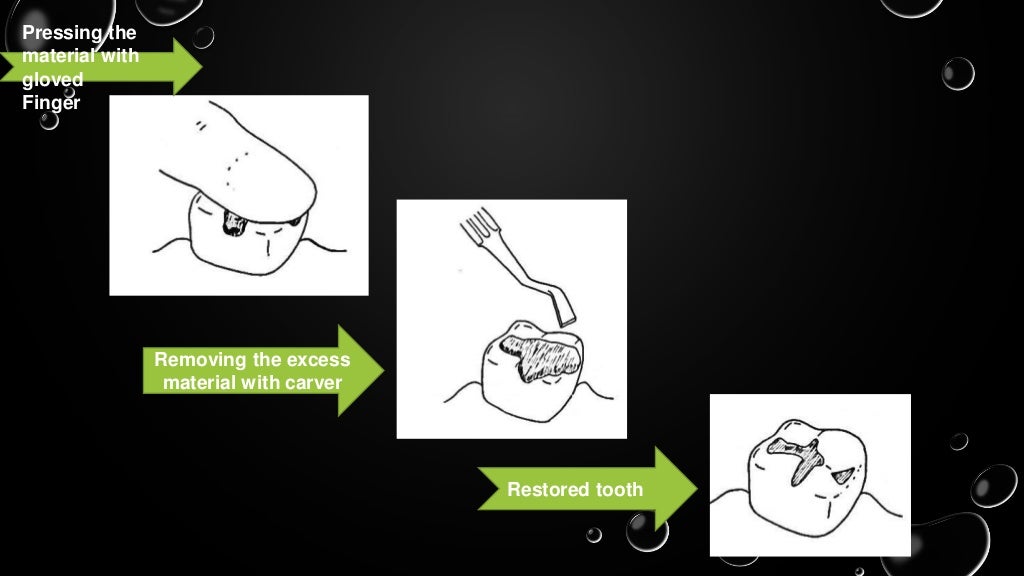 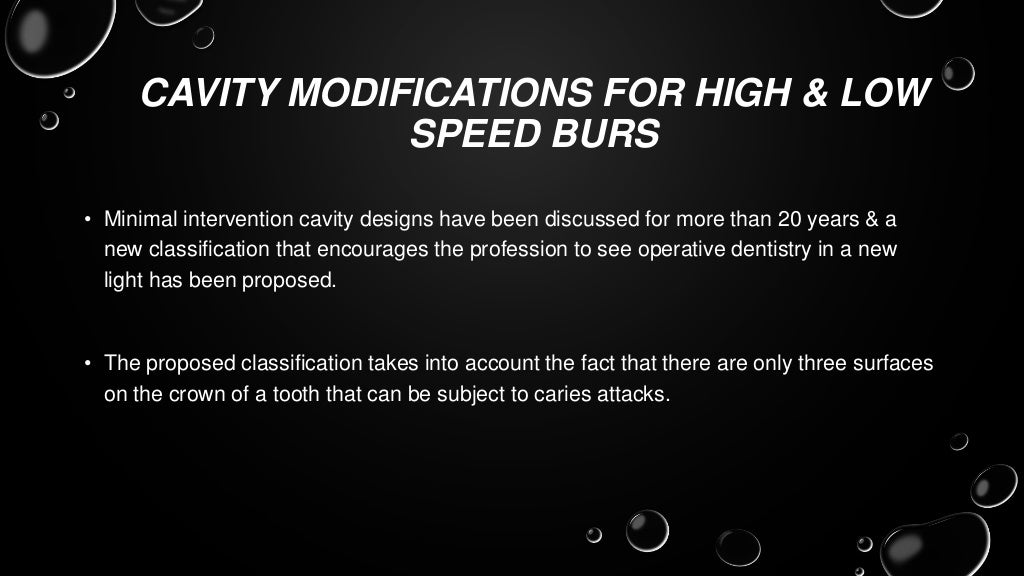 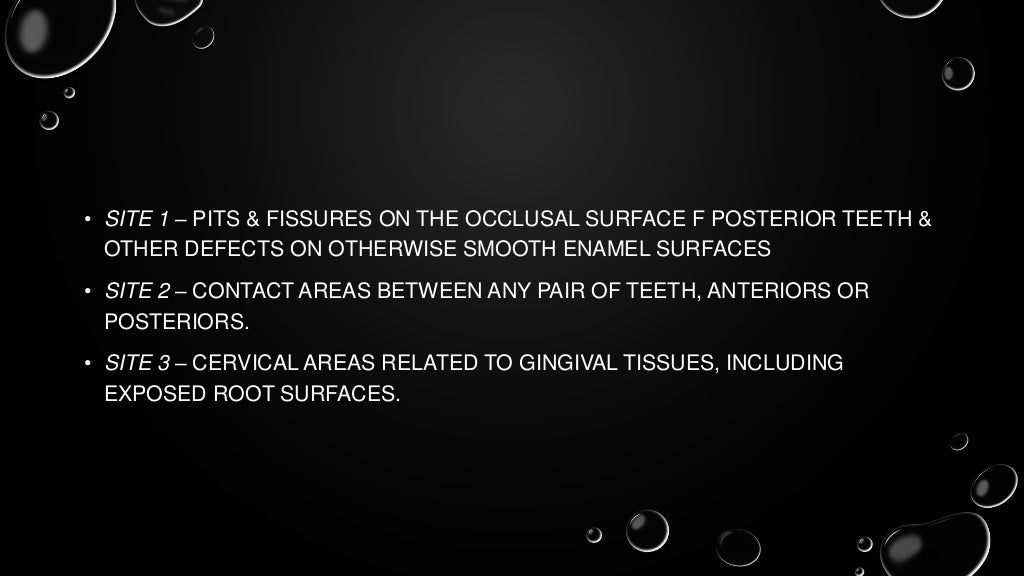 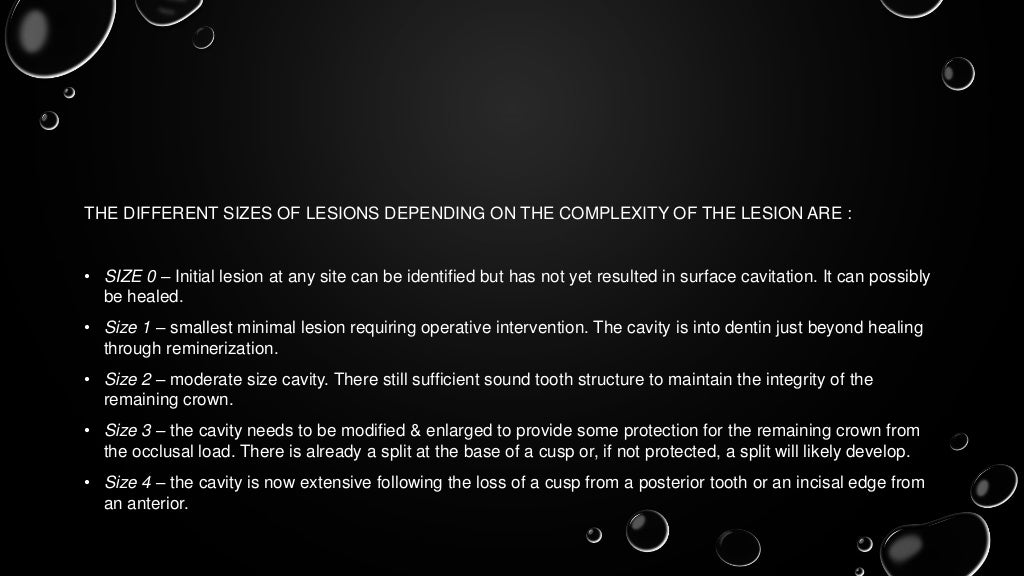 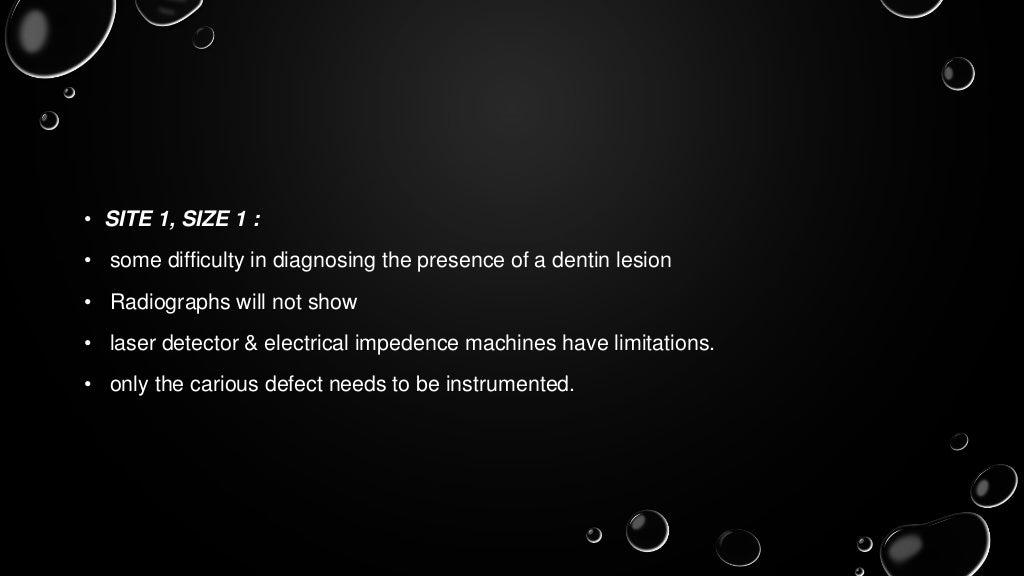 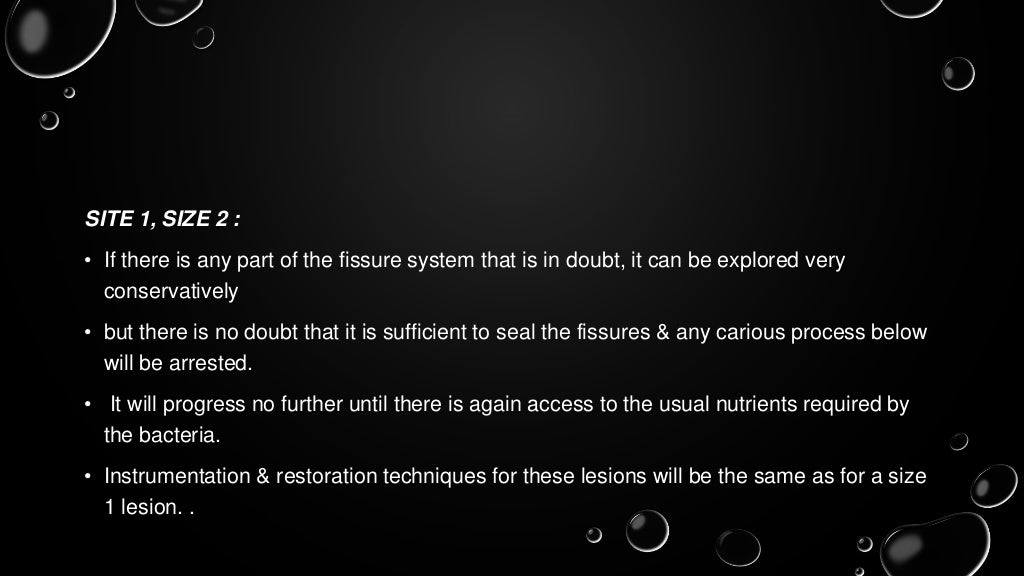 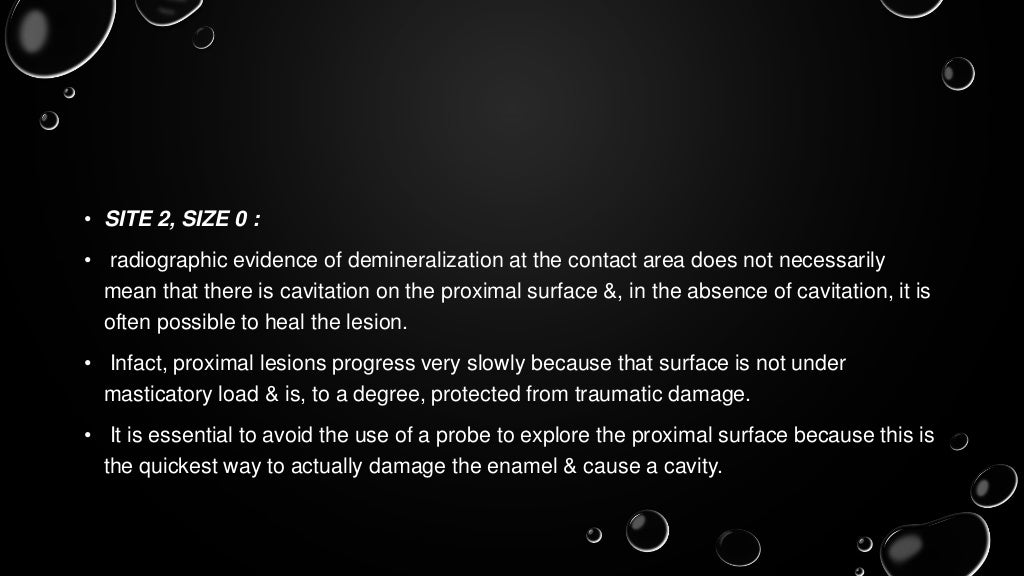 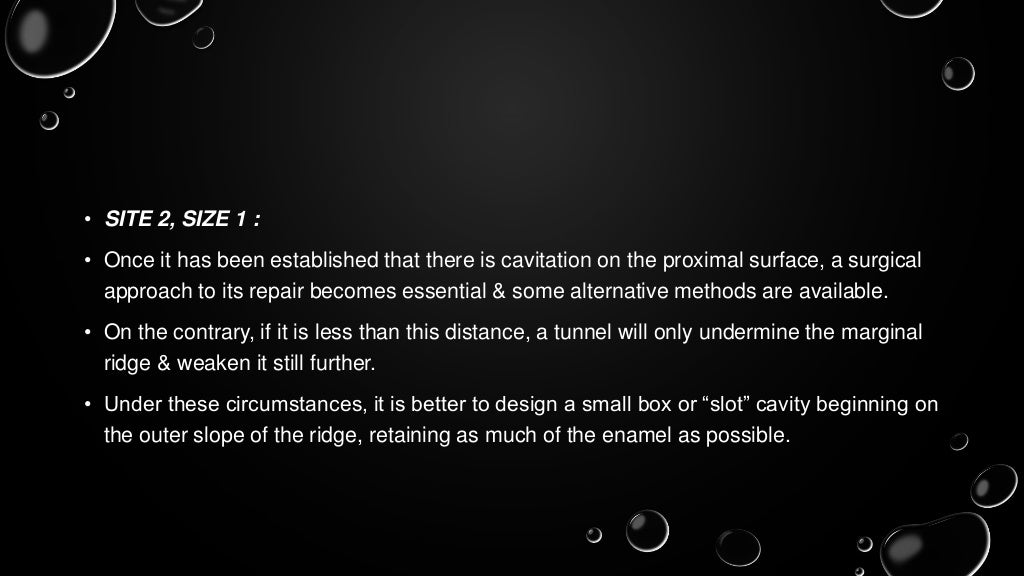 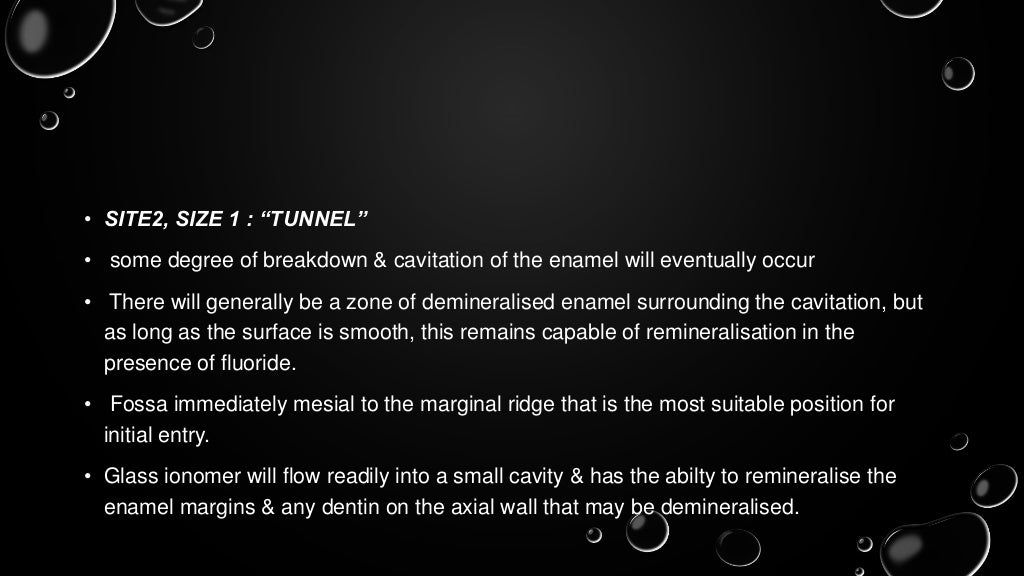 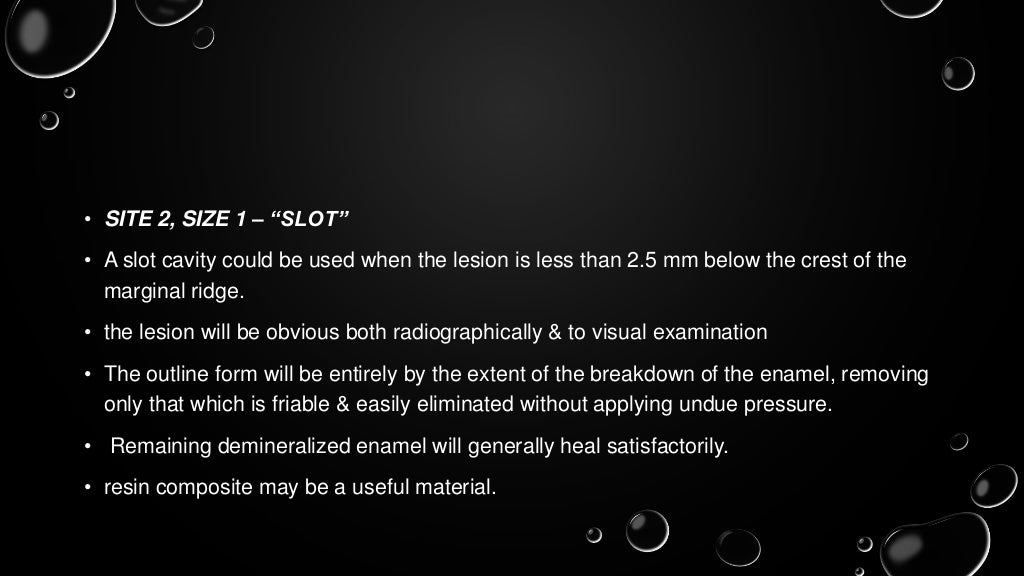 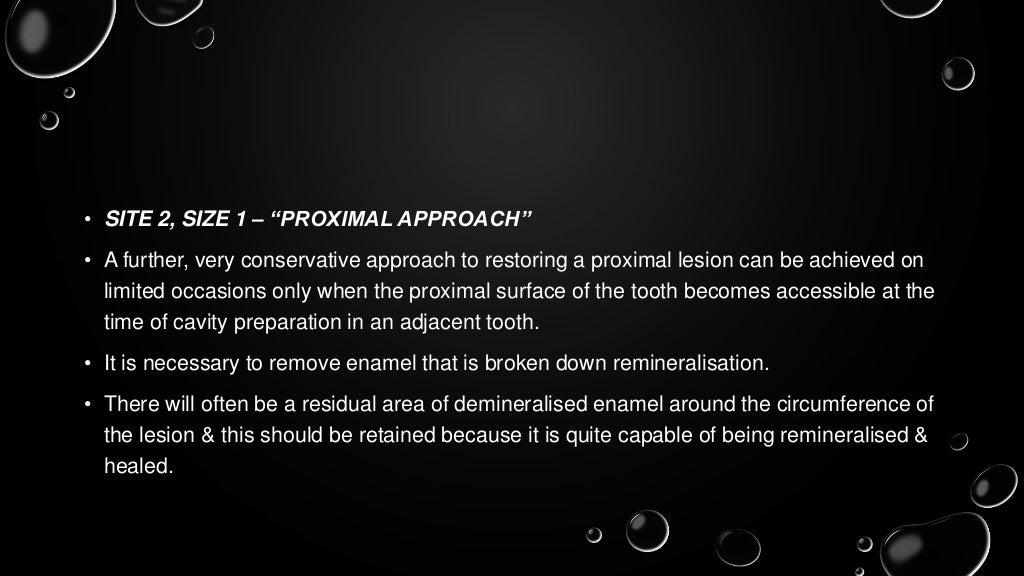 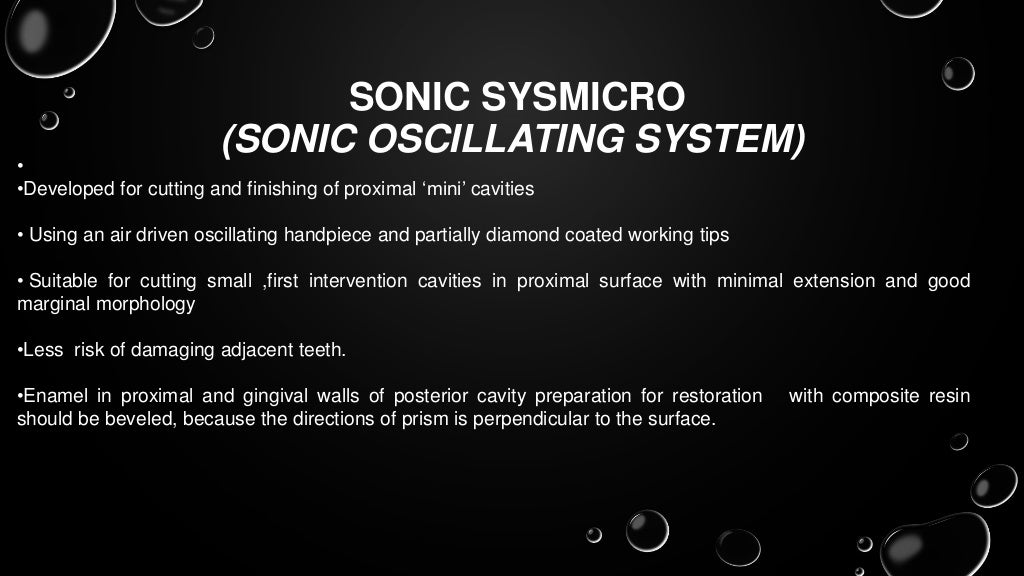 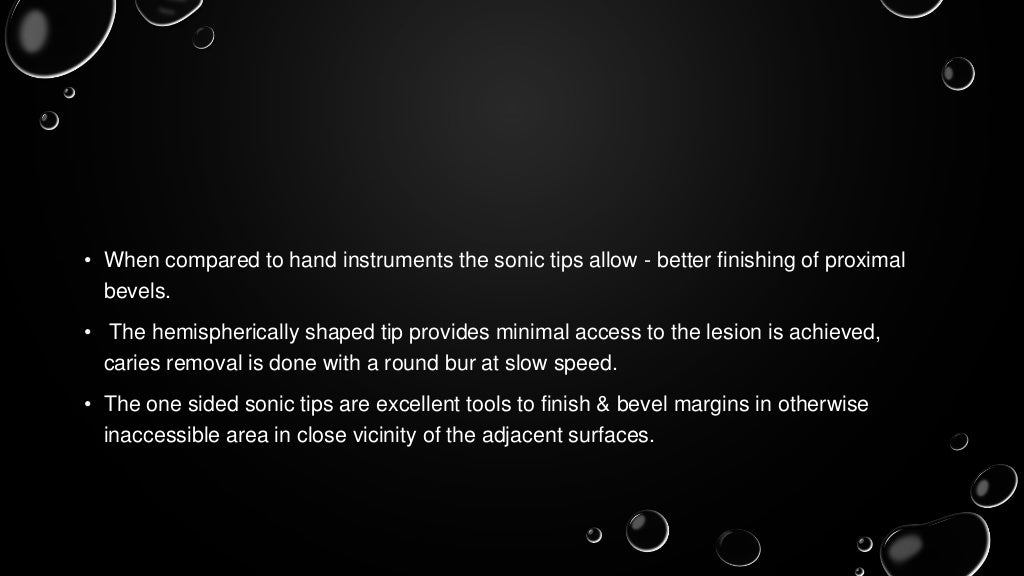 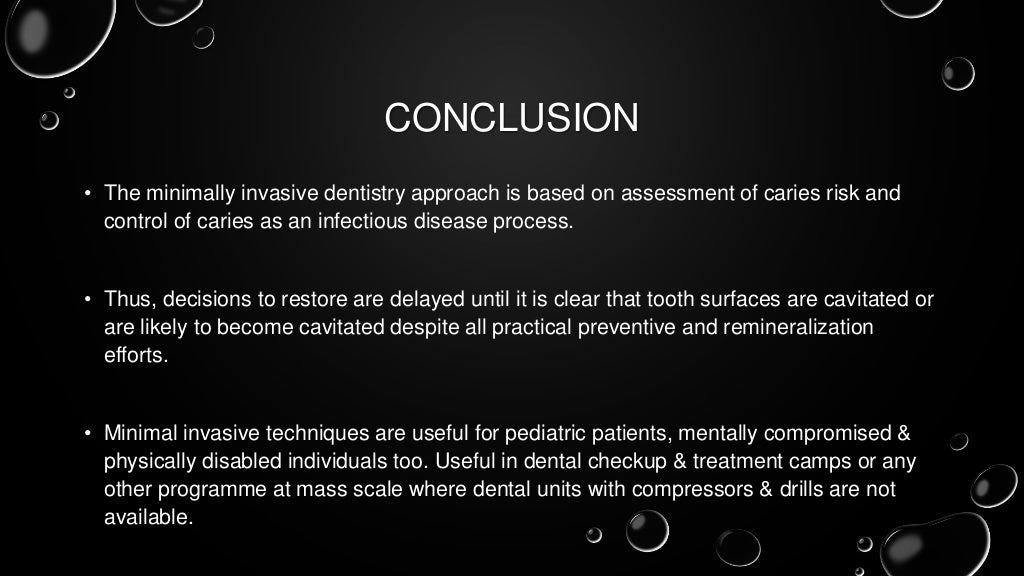 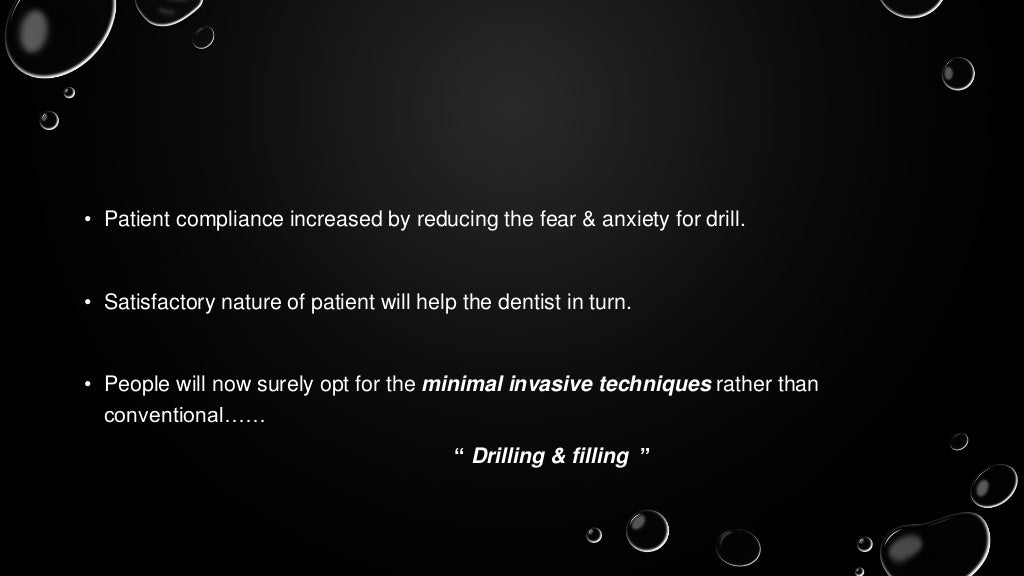 TAKE HOME MESSEGE
Adapted by WHO on world health day april 8th 1994.
The distance from the operator eye to patients tooth 
  is usually between 30 and 35cm.
The operator should be positioned behind the head of the patient.
The assistant works at the left side of a right handed operator.
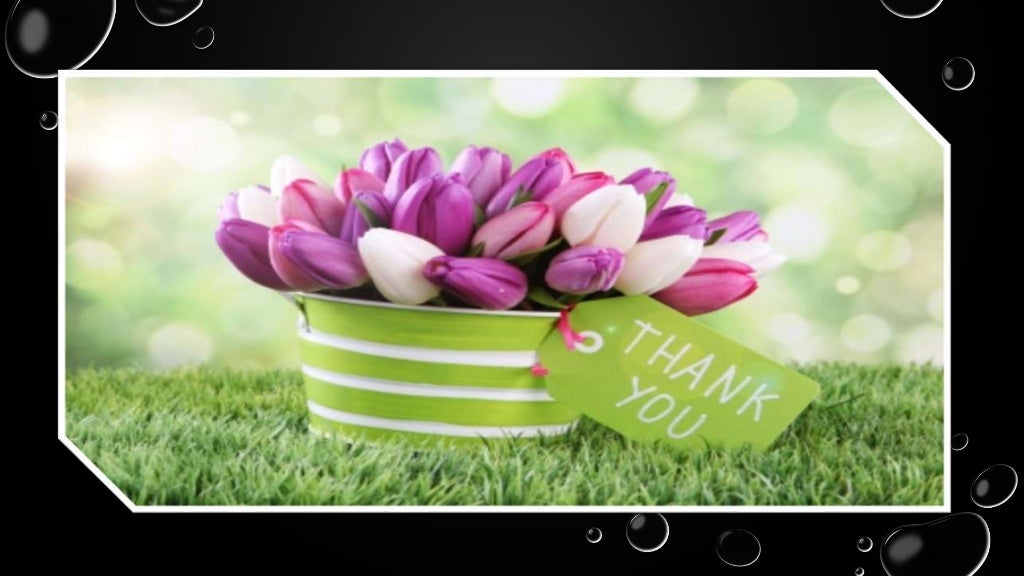